ФЕДЕРАЛЬНОЕ ГОСУДАРСТВЕННОЕ БЮДЖЕТНОЕ ОБРАЗОВАТЕЛЬНОЕ УЧРЕЖДЕНИЕ ВЫСШЕГО ОБРАЗОВАНИЯ«КРАСНОЯРСКИЙ ГОСУДАРСТВЕННЫЙ МЕДИЦИНСКИЙ УНИВЕРСИТЕТ ИМЕНИ ПРОФЕССОРА В.Ф. ВОЙНО-ЯСЕНЕЦКОГО» МИНИСТЕРСТВА ЗДРАВООХРАНЕНИЯ РОССИЙСКОЙ ФЕДЕРАЦИИФАРМАЦЕВТИЧЕСКИЙ КОЛЛЕДЖ
Лекция № 9

«Бесплодие»

для обучающихся по специальности
34.02.01– Сестринское дело



Ерушина Т.Е.
Красноярск 2022
План лекции
Причины бесплодного брака.
 Методы обследования, лечения и профилактики при бесплодии.
Мужское бесплодие.
Бесплодным браком называется брак, при котором при наличии регулярной половой жизни, без применения методов контрацепции беременность не наступает на протяжении 1-го года
Частота бесплодия составляет 
10-15 % всех браков


 
Женское - 55-60 % 
Мужское - 40-45 %
Во всем мире бесплодие является актуальной проблемой. Её социальная значимость определяется рядом факторов: 
Бесплодие существенно влияет на основные демографические показатели; 
50-70% браков распадается, если лечение бесплодия не приводит к наступлению беременности; 
Супруги в бесплодных браках чаще страдают различными нервно-психическими и соматическими заболеваниями, чем имеющие детей.
Необходимо учитывать социально-психологические аспекты бесплодия – негативные стороны семейной и общественной жизни. 
В бесплодных браках превалируют личностные переживания, семейные конфликты, факторы антисоциального поведения (внебрачные связи), ухудшение здоровья и снижение работоспособности.
Биологическая сторона бесплодных браков характеризуется тем, что супруги в них раньше стареют, имеют меньшую продолжительность жизни, чаще болеют, в том числе злокачественными новообразованиями, а у рождающихся у них после лечения детей наблюдается больше патологических мутаций.
Факторы, влияющие на генеративную функцию
• экологические факторы (химические, радиационные, производственные и др.) 
• нездоровый образ жизни связанный с вредными привычками (алкоголизм, наркомания, курение) 
• частые аборты 
• использование некоторых контрацептивов 
• поздний возраст вступления в брак (и откладывание рождения ребенка на более поздние сроки) 
• увеличение частоты эндокринной патологии и воспалительных заболеваний женских половых органов (особенно ЗППП и туберкулеза) 
• высокая миграция населения, негативно сказывается на генеративной функции, как мужчин, так и женщин
Бесплодие подразделяется на:
А: I – первичное
       II – вторичное 

Б: I – женское 
       II – мужское
Женское бесплодие.
Женское бесплодие – это неспособность женщин к зачатию в репродуктивном возрасте. 
Различают: 
 Первичное 
 Вторичное 
 Абсолютное женское бесплодие 
 Относительное
Бесплодие может быть также:
врожденное 
 приобретенное 
 временное 
 постоянное 
 физиологическое 
 патологическое 
 добровольно-осознанное 
 вынужденное
• Первичное женское бесплодие – это бесплодие у женщин, живущих регулярной половой жизнью без предохранения и не имевших ни одной беременности. 
• Вторичное – беременность в прошлом наступала, но после этого отсутствует в течении 1 года регулярной половой жизни без предохранения.
Абсолютное бесплодие - бесплодие связано с необратимыми патологическими изменениями в половых органах, которые исключает возможность зачатия 
 аномалии развития половых органов;
  отсутствие матки, яичников, труб в результате хирургического вмешательства; 
 двухсторонняя окклюзия маточных труб.
Понятие абсолютное и относительное бесплодие изменяются в процессе развития науки и практики. Ранее, при отсутствии труб, бесплодие считалось абсолютным, сейчас, с использованием ЭКО, оно считается относительным.
Физиологическое и временное бесплодие обусловлено преходящими причинами: ановуляторные циклы во время лактации, допубертатный и ранний пубертатный период, постменопаузальный период, состояние стерильности по с 1 по 12 и с 17 по 28 дни менструального цикла.
Добровольно – осознанное бесплодие – это такие ситуации, когда, в силу социально-экономических или других факторов (монахини), женщина сознательно не хочет беременеть и рожать не только второго, третьего, но даже и первого ребенка.
• Вынужденное бесплодие связано с определенными ограничительными мерами по деторождению (состояние здоровья).
По данными ВОЗ выделяют 

22 фактора, которые приводят к женскому 

16 факторов к мужскому бесплодию
Причины бесплодия у женщин
Трубно-Перитонеальное (~30%) 
Эндокринное (~30%) 
Другие гинекологические заболевания (~25%) 
Иммунологическое (~5%)
Психогенное (~5%) 
Неясного генеза (~5%)
Эндокринное (секреторное) бесплодие
• наблюдается при всех формах первичной или вторичной аменореи, другой эндокринной патологии, приводящей к отсутствию овуляции или формированию неполноценной яйцеклетки, нарушению цикличной трансформации эндометрия и, как следствие, не способности яйцеклетки к имплантации.
Трубное бесплодие
Органическая патология обусловлена непроходимостью маточных труб вследствие воспалительных заболеваний половых органов. В том числе ЗППП, послеродовые, постлабораторные осложнения, перенесенная аппендэктомия и др. хирургические и гинекологические заболевания, сопровождающиеся перитонитом и пельвиоперитонитом.
Функциональные нарушения связаны с нейроэндокринными нарушениями, приводящими к нарушению продвижения по трубе сперматозоидов и яйцеклетки до и после оплодотворения. 
Особое место отводится эндометриозу. У 30% и более женщин, страдающих бесплодием, диагностируют эндометриоз. Часто он протекает бессимптомно и приводит к развитию спаечного процесса органов брюшной полости, малого таза, функциональным нарушениям в репродуктивной системе.
Маточная форма бесплодия связана с множественными дегенеративными изменениями эндометрия вследствие воспалительных процессов и травматических повреждений.
Бесплодие, связанное с пороками развития и анатомическими нарушениями в половой системе – атрезии девственной плевы, влагалища, канала шейки матки и влагалища, гиперантефлексия и гиперретрофлексия матки, опухоли матки и яичников.
Иммунологическое бесплодие связано с антигенными свойствами спермы и яйцеклетки и с иммунными ответами против этих антигенов. Может быть несовместимость крови супругов по системе АВО. Вырабатываются антиспермальные антитела, которые могут оказывать агглютинирующие действие на сперматозоиды.
• Психогенно-сексуальное бесплодие связанное с различными нарушениями психоэмоциональной сферы, стрессовыми ситуациями с длительными психосоматическим напряжением, т.н. симптом ожидания беременности.
Обследование
Обследование мужчины и женщины проводят одновременно. При обследованные мужчины обязательно проведения анализа спермограммы.
Обследование женщин
Анамнез: 
возраст 
профессия 
перенесенные заболевания, операции 
медикаментозная терапия 
менструальный анамнез 
время нахождения в браке
 использование контрацептивов 
наличие абортов, патологических родов, осложнений после абортов и родов 
наследственность
Объективное обследование 
 оценка роста и массы тела с вычислением индекса массы тела; 
оценка фенотипа (женский, мужской); 
оценка состояния кожи (акне, себорея);
 распределение подкожно-жировой клетчатки (верхний или нижний тип); 
характер оволосения; 
оценка степени развития молочных желез и характер выделений из них; 
гинекологическое бимануальное исследование и осмотр шейки матки в зеркалах
Лабораторно-инструментальные методы исследования
• Определение уровня половых гормонов в плазме крови в середине второй фазы цикла.
• Эхо эндометрия (в середине цикла и за 2 дня до менструации) 
• Гистеросальпингография (по 6-7 день menses) 
• Биопсия эндометрия. 
• Лапароскопия. 
• Посткоитальный тест ( на 12-14 день менструального цикла).
Эндокринная система
Тесты функциональной диагностики: 
- Базальная температура 
- Феномен “зрачка”, “папоротника”
- Симптом натяжения цервикальной слизи
 Кольпоцитология 
Определение уровня гипофизарных гормонов (ЛГ, ФСГ, ПЛ, ТТГ, СТГ и АКТГ) 
Определение уровня стероидных гормонов (эстрогенов, прогестерона, андрогенов); 
Рентгенограмма черепа и турецкого седла
Гистеросальпингография
Гистеросальпингографией (ГСГ) называют метод рентгенодиагностики состояния фаллопиевых труб и внутренней полости матки, их проходимости и строения при помощи введения контрастного вещества в полость матки и труб.
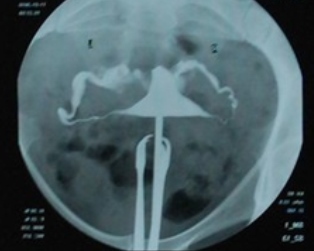 Лапароскопия
Осмотр брюшной пустоты 
Спаечная болезнь 
Хромгидротубация 
Наличие малых форм эндометриоза
Медико-генетическое консультирование
Рождение детей с пороками развития 
Мертворождение
Привычное невынашивание 
Аменорея
 Позднее менархе 
Задержка полового развития
Лечение:
Устранить обменные нарушения.
 Провести терапию экстрагенитальных заболеваний, коррекцию возможных нарушений щитовидной железы и надпочечников. 
 Дифференцированная терапия в зависимости от формы бесплодия.
Лечение трубно-перитонеального бесплодия
Комплексная противовоспалительная терапия, с учетом возбудителя 
 Гидротубация 
 Пластика маточной трубы (лапаротомия, лапароскопия)
Лечение эндокринного бесплодия
Гормональная терапия в зависимости от вида нарушения
Лечение иммунологического бесплодия
Терапия презервативом 
Искусственная инсеминация спермой мужа или донора
Мужское бесплодие
Это неспособность зрелого мужского организма к оплодотворению. 
 Частота мужского бесплодия составляет 40- 50%, а в сочетании с бесплодием у женщин 15- 20%.
Классификация мужского бесплодия
Секреторное – нарушение сперматогенеза, связанное с эндокринной патологией (синдром Клайнфелтера, синдром Тернера, гермафродитизм, крипторхизм, гипоганадизм); воспалительные процессы и опухоли; травмы; возрастная инволюция; следствие перенесенных инфекций (паротит); воздействие вредных привычек; сахарный диабет, который развивается чаще до периода половой зрелости и характеризуется морфологическими изменениями половых органов, либо с интоксикацией (ионизирующее облучение, лекарственные препараты), половые органы развиты правильно, но нарушена генеративная функция.
Экскреторное – нарушено выделение спермы.
Причина - врождённая патология, воспалительные процессы, травмы половых органов – орхит, простатит, воздействие лекарственных средств, аплазии протоков и т.д. 
• Сочетанное 
• Иммунологическое 
• Неклассифицируемые формы (психогенные факторы).
• Важным фактором, необходимым для оплодотворения, является способность сперматозоидов продвигаться вперед, накапливать энергию, и проникать сквозь блестящую оболочку яйцеклетки. Традиционное обследование мужчин в бесплодном браке начинают с исследования спермы. Если патология не выявлена, то других исследований не проводят.
 • Образцы спермы собирают после 2-х дней, но не более 7-и дней воздержания.
Спермограмма
Макроскопически определяют её вид, цвет, запах, объём, вязкость, реакцию спермы. 
 При эякуляции сперма жидкая, но она немедленно коагулируется в гель, через 20-30 минут сперма вновь разжижается и становится жидкой и вязкой, непрозрачной, серовато-белой. 
 Объём эякулята в норме 2-5 мл (меньшее количество может свидетельствовать о дефиците андрогенов, большее – о нарушение функции дополнительных желёз). 
 Общее число сперматозоидов в эякуляте более 20*10 6 млн./мл.
Подвижность (движение сперматозоидов в норме прямолинейное, в одном направлении, маятникообразное или маленькие движения характерны для малоподвижных сперматозоидов). В норме не менее 25% сперматозоидов подвижны через 1 час, или 50% - сразу после эякуляции. 
 Число лейкоцитов менее 1*10 /мм (при соотношении 1 бактерия на 10 сперматозоидов средняя скорость движения сперматозоидов (в норме=1,3 мм/мин.) снижается, а 10 бактерий на 1 сперматозоид ведёт к полной неподвижности. 
 Морфология – в норме 50 и более % нормальных форм. 
 pH=5,2 – 7,8. Увеличение показателей говорит о воспалительном процессе в простате и семенных пузырьках, снижение – о закупорке выводных протоков семенных пузырьков. 
 Агглютинация отсутствует.
На основании результатов исследования различают:
  Аспермия – нет эякулята 
 Азооспермия – нет зрелых сперматозоидов 
 Олигозооспермия – менее 20 *10 6 млн. сперматозоидов в 1 мл 
 Астенозооспермия – менее 25% сперматозоидов имеют движение вперед через 1 час. 
 Тератозооспермия – менее 50% сперматозоидов имеют нормальную форму 
 Некрозооспермия – нет подвижных сперматозоидов 
 Полизооспермия – более 150 млн. сперматозоидов в 1 мл. 
 Ретроградная эякуляция – заброс в мочевой пузырь.
Диагностика:
• Анамнез 
• Общее объективное исследование, в том числе половых органов. 
• Гормональное исследование 
• Посткоитальная проба
• Проба на проникновение сперматозоидов в цервикальную слизь и так далее.
Посткоитальный тест
Выполняется накануне овуляции, когда цервикальная слизь имеет наименьшую вязкость, наибольшее растяжение и свойство кристаллизоваться. При проведении теста брачная пара должна отказаться от половых сношений на протяжении 2-3 дней. Шейку матки обнажают в зеркалах и туберкулиновым шприцем или корнцангом берут содержимое из заднего свода и цервикального канала. Полученное содержимое переносят на предметное стекло и рассматривают под микроскопом.
Лечение
Терапевтические возможности для лечения мужского бесплодия ограничены и часто лечение вообще не приводит к желаемым результатам. 
Необходимо: 
устранение профессиональных и других вредных факторов 
лечение соматических заболеваний 
правильный режим труда, питания и отдыха 
 исключение вредных привычек 
рациональный режим половой жизни 
физиотерапевтические методы и биостимуляция
Вспомогательные репродуктивные технологии
Искусственное инсеминация спермой мужа или донора 
Экстракорпоральное оплодотворение IVF 
Интрацитоплазматическое введение единичного сперматозоида (ICSI)
В настоящее время широкое распространение в лечение бесплодия получила искусственная инсеминация. Это введение чужеродного генетического материала в виде спермы в половые пути женщины в целях наступления у нее беременности
По способу введения спермы осеменение различают : 
• влагалищное
• интрацервикальное 
• маточное искусственное осеменение 
• трансабдоминальное введение спермы. 
На практике проводится искусственное осеменение: 
• спермой мужа 
• спермой донора 
• оплодотворение яйцеклетки
Экстракорпоральное оплодотворение IVF Состоит из следующих 4-х этапов:
Стимулирование созревания яйцеклеток (обеспечивается разными гормональными препаратами). По мере роста яйцеклеток производится анализ крови для определения гормональной реакции развивающегося фолликула и ультразвуковой контроль за их ростом.
 Изъятие ооцитов. Эта операция осуществляется или с помощью лапароскопического метода, или с помощью аспирационной иглы под ультразвуковым контролем. 
Оплодотворение яйцеклеток в культуре. Изъятые яйцеклетки помещают в специальную жидкую среду, куда потом прибавляют сперматозоиды. Время первого обследования половых клеток - через 18 часов после введения сперматозоидов.
Введение эмбриона в матку. Через 1-3 дня через катетер эмбрион доставляют в полость матки
Первый известный науке опыт искусственного оплодотворения на собаках был сделан в конце XVIII столетия (1780 год) аббатом Спаланцани. В конце XIX столетие идеи искусственного оплодотворения начинают использоваться и для «борьбы с женской бесплодностью». В 1917 году доктор Ф. Ильин констатирует, что до 1917 года наука располагает 69-ю успешными и описанными случаями искусственного оплодотворения женщин спермой своего мужа. В 1968 году в клинике Бон-Холл (Кембридж, Англия) медику Р. Эдвардсу и эмбриологу Н. Степто удалось имплантировать в полость матки женщины, которая страдает бесплодием, эмбрион, полученный в пробирке в результате соединения яйцеклетки и сперматозоида. Через 9 месяцев родился первый в мире «пробирочный» ребенок - Луиза Браун
Контрольные вопросы для закрепления:
Причины бесплодия. 
Сестринский процесс в проведении санитарно-просветительной работы по профилактике бесплодия.
Спасибо за внимание!